Вчимося жити разом
Труднощі, що перешкоджають реалізації ідеї інклюзії:
Подолання труднощів
 інтегрування дітей з особливими потребами в загальноосвітній школі:
Інклюзивно-ресурсний центр – є установою, що утворюється з метою забезпечення права дітей з особливими освітніми потребами віком від 2 до 18 років на здобуття дошкільної та загальної середньої освіти, в тому числі у закладах професійної (професійно-технічної) освіти та інших закладах освіти, які забезпечують здобуття загальної середньої освіти.

Основною метою діяльності ІРЦ є надання професійної підтримки всім учасникам інклюзивного освітнього процесу: батькам, їхнім дітям з особливими потребами, вчителям, а також поширення інклюзивних освітніх практик шляхом обміну інформацією та знаннями.
Основні завдання ІРЦ:

1. Проведення комплексної психолого-педагогічної оцінки розвитку дитини (далі - комплексна оцінка), з метою визначення ООП дитини;
2. Розроблення рекомендацій щодо освітньої програми навчання;
3. Надання психолого-педагогічних та корекційно-розвиткових послуг дітям з ООП відповідно до потенційних можливостей дитини.
4. Надання консультацій та взаємодія з педагогічними працівниками закладів освіти, з питань організації інклюзивного навчання;
5. Участь педагогічних працівників ІРЦ в командах психолого-педагогічного супроводу дитини з ООП у закладах загальної середньої та дошкільної освіти;
6. Надання методичної допомоги педагогічним працівникам закладів освіти, які забезпечують здобуття загальної середньої освіти, батькам або законним представникам дітей з особливими освітніми потребами щодо особливостей організації надання психолого-педагогічних та корекційно-розвиткових послуг таким дітям;
7. Консультування батьків або законних представників дітей з особливими освітніми потребами; 
8. Моніторинг динаміки розвитку дітей з особливими освітніми потребами шляхом взаємодії з їх батьками (законними представниками) та закладами освіти, в яких вони навчаються.
Освіта дітей з особливими освітніми потребами
Конвенція про права осіб з інвалідністю (2006 р.)
Конвенція про права дитини (1989 р.).
«Освіта осіб з особливими освітніми потребами»,  «Інклюзивне навчання». Закон України «Про освіту»  від 05.09.2017 р. Стаття №  19, 20.
Організація інклюзивного навчання ЗЗСО
«Порядок організації інклюзивного навчання».
	 Постанова КМУ №872 від 15.08.2011 р., зі змінами (Постанова КМУ №588 від 09.08.2017 р.).
«Порядок та умови  та надання субвенції з державного бюджету на надання державної підтримки особам з особливими освітніми потребами».  Постанова КМУ №88д 15.11.2017 р. №863, та від 21.02.2018 р. №88).
«Роз'яснення стосовно тривалості уроків в інклюзивних класах». Лист МОН від 05.02.2018р. №2.5-281.
«Про затвердження типового переліку спеціальних засобів корекції психофізичного розвитку дітей з особливими освітніми потребами, які навчаються в інклюзивних та спеціальних класах загальної середньої освіти». Постанова КМУ №88 від 21.02.2018 р., Наказ МОН України від 23.04.2018 р. №414.
Надбавка за роботу в спеціальних школах та інклюзивних класах. Постанова КМУ від 14.02.2018 №72 “Про внесення змін у додаток до постанови КМУ від 25 серпня 2004 р. №1096” .
Упорядкування типових штатних нормативів у зв’язку з організацією інклюзивного навчання. Наказ МОН від 01.02.2018 №90 “Про внесення змін до наказу МОН від 06 грудня 2010 року №1205”.
Асистент вчителя
Про ставку асистента вчителя і вчителя–дефектолога. 
	 “Про внесення змін до наказу Міністерства освіти і науки України від 06 грудня 2010 року № 1205”. Наказ МОНУ № 90 від 01.02.2018 р.
Щодо функціональних обов'язків асистента вчителя. 
      Лист МОН від 05.02.2018р. №2.5-281.
Команда супроводу
«Про затвердження Примірного положення про команду психолого-педагогічного супроводу дитини з особливими освітніми потребами в закладі загальної середньої та дошкільної освіти». 
	Наказ МОН України від 08.06.2018 р. №609.
Інклюзія у дошкіллі
«Щодо організації діяльності інклюзивних груп у дошкільних навчальних закладах». 
      Лист МОН України від 12.10.2015 р. № 1/9-487.
Організація інклюзивних груп ЗДО
     «Про внесення змін до деяких законів України про освіту щодо організації інклюзивного навчання». 
     Закон України від 05.06.2014 р. №1324-VII
Комплексна
 психолого-педагогічна оцінка розвитку дитини
це процес збору та інтерпретації кількісної та якісної інформації про особливості розвитку дитини з метою визначення її особливих освітніх потреб, в тому числі коефіцієнта її інтелекту, розроблення рекомендацій щодо освітньої програми, особливостей організації психолого-педагогічних, корекційно-розвиткових послуг, відповідно до потенційних можливостей   дитини.
Основні завданнякомплексної психолого-педагогічної оцінки• визначення особливих освітніх потреб;• визначення особливостей розвитку дитини, її сильних та слабких сторін; • розробка рекомендацій з організації надання психолого-педагогічних, корекційно-розвиткових послуг дитині, а також рекомендацій щодо освітньої програми дитини, потреби в індивідуальній програмі розвитку; • розробка рекомендацій щодо організації освітнього процесу дитини для адміністрації закладу освіти, педагогічних працівників, батьків або законних представників дитини.
ІРЦ проводить комплексну оцінку у таких випадках: • звернення батьків (одного з батьків) або законних представників дитини; • особисте звернення дітей віком від 16 до 18 років; • звернення адміністрації закладів освіти (за наявності згоди батьків (одного з батьків) або законних представників дитини); • звернення органів опіки та піклування щодо проведення комплексної оцінки дітей-сиріт, дітей позбавлених батьківського піклування.
Документи, необхідні при первинному прийомі
Документи, що посвідчують особу батьків (одного з батьків) або законних представників;
Свідоцтво про народження дитини (копія);
Свідоцтво про інвалідність (копія)
індивідуальної програми реабілітації дитини з інвалідністю (копія);
Форма первинної облікової документації №112/0 "Історія розвитку дитини" затвердженої МОЗ, у разі потреби - довідки від психіатра;
Заяви щодо проведення комплексної психолого-педагогічної оцінки розвитку дитини;
Згоди батьків (одного з батьків) або законних представників на обробку персональних даних їх неповнолітньої дитини.
У разі коли дитина з особливими освітніми потребами здобуває дошкільну або загальну середню освіту, до заяви можуть додаватися:
Психолого-педагогічна характеристика дитини із зазначенням динаміки та якості засвоєння знань під час навчання, підготовлена відповідним педагогічним працівником та затверджена керівником відповідного навчального закладу;
Зошити з рідної мови, математики, результати навчальних досягнень (для дітей, які здобувають загальну середню освіту), малюнки;
Документи щодо додаткових обстежень дитини.
Вчитель –дефектолог
Проведення оцінки освітньої діяльності дитини: 
є визначення рівня сформованості знань, вмінь, навичок відповідно до освітньої програми або основних критеріїв формування вмінь та навичок дітей  дошкільного віку.
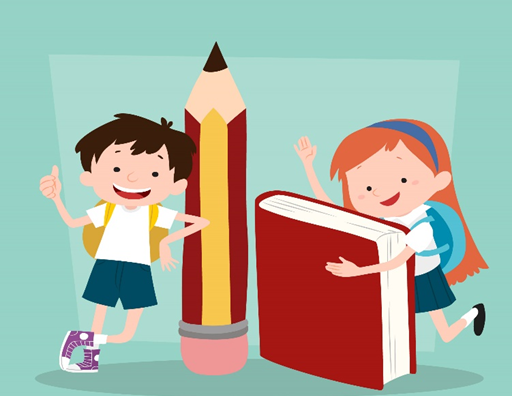 Оцінка стану артикуляційного апарату
Правильність, чіткість
Слухове та зорове сприймання
Зв'язне мовлення.Розуміння зверненого мовлення.
Писемне мовлення
Комунікабельність
Стан дрібної моторики
Наказ МОН №609 від 08.06.2018 року “Про затвердження Примірного положення про команду психолого-педагогічного супроводу дитини з особливими освітніми потребами в закладі загальної середньої та дошкільної освіти”
Індивідуальна навчальна програма - документ (частина ІПР), який окреслює коло знань, умінь та навичок, що підлягають засвоєнню з кожного окремого навчального предмету у процесі навчання у закладі загальної середньої освіти з метою реалізації індивідуальної освітньої траєкторії дитини з особливими освітніми потребами (далі дитини з ООП). Містить перелік тем матеріалу, що вивчається, рекомендації щодо кількості годин на кожну тему, час, відведений на вивчення всього курсу;
Індивідуальний освітній план - документ (частина ІПP), що визначає послідовність, форму і темп засвоєння дитиною з ООП у закладі дошкільної освіти компонентів освітньої програми з метою реалізації її індивідуальної освітньої траєкторії.
Персональний склад команди супроводу затверджує керівник закладу освіти своїм наказом.
У закладі загальної середньої освіти
постійні учасники: директор або заступник директора з навчально-виховної роботи, вчитель початкових класів (класний керівник), вчителі, асистенти вчителя, практичний психолог, соціальний педагог, вчитель-дефектолог (з урахування освітніх потреб дитини), вчитель-реабілітолог та батьки або законні представники дитини тощо;
залучені фахівці: медпрацівник закладу освіти, лікар, асистент дитини, спеціалісти системи соціального захисту населення, служби у справах дітей тощо.
У дитсадках
постійні учасники: директор або вихователь-методист, вихователь, асистент вихователя, практичний психолог, соціальний педагог, вчитель-дефектолог (з урахування освітніх потреб дитини), вчитель-реабілітолог та батьки дитини тощо;
залучені фахівці: медпрацівник закладу освіти, лікар, асистент дитини, спеціалісти системи соціального захисту населення, служби у справах дітей тощо.
Завданнями команди супроводу є:
збір інформації про особливості розвитку дитини, її інтереси, труднощі, освітні потреби
   на етапах створення, реалізації та моніторингу виконання ІПР;
визначення напрямів психолого-педагогічних та корекційно-розвиткових послуг;
розробка ІПР;
надання методичної підтримки педагогам з організації інклюзивного навчання;
створення належних умов для інтеграції дітей;
консультації батьків щодо особливостей розвитку, навчання та виховання їхніх дітей;
проведення інформаційно-просвітницьої роботи у закладі освіти серед педагогів, батьків та дітей, щоб не допустити дискримінацію та порушення прав дітей з особливими освітніми потребами.
Команда супроводу складає індивідуальну програму розвитку дитини з ООП впродовж 2-х тижнів з моменту початку освітнього процесу.
Переглядає ІПР з метою її коригування та визначення прогресу розвитку дитини у закладі загальної середньої освіти двічі на рік (у разі потреби  частіше); у закладі дошкільної освіти - тричі на навчальний рік (у разі потреби частіше).
У разі виникнення труднощів у реалізації ІПР, Команда супроводу звертається до фахівців ІРЦ щодо надання методичної допомоги. 
ІПР погоджується батьками та затверджується керівником закладу освіти.